Management and SE HUBS
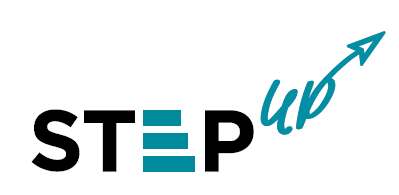 Strengthening innovative social
entrepreneurship practices for disruptive business settings in Thailand and Myanmar
Projectref.: 609711-EPP-1-2019-1-AT-EPPKA2-CBHE-JP 
Duration: 36 Months (15/01/2020-14/01/2023)
Erasmus+ Capacity Building in Higher Education
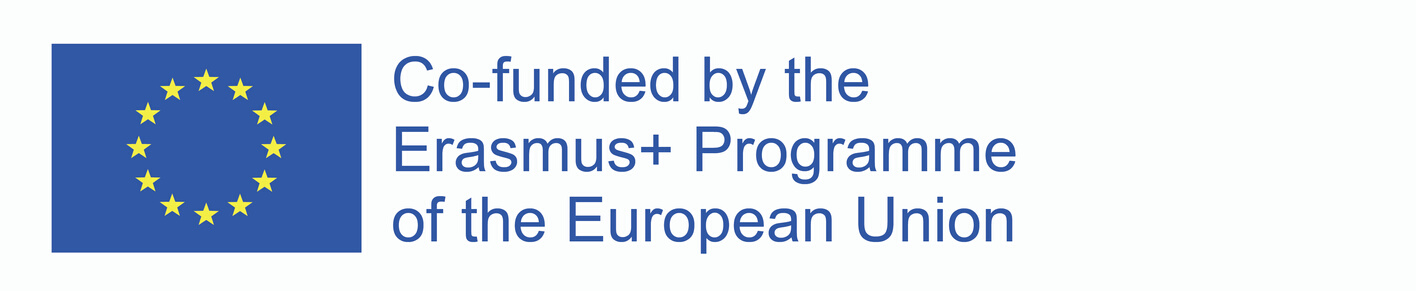 What is management?
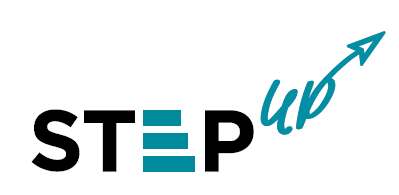 Management is a process of administration, coordination and control of tasks that leads to achievement of set goals.
Integrated management
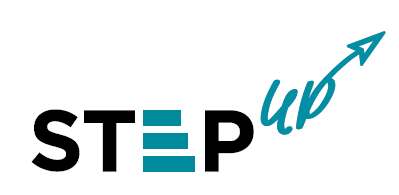 Integrated management combines systematic management with a focus on creating social value.
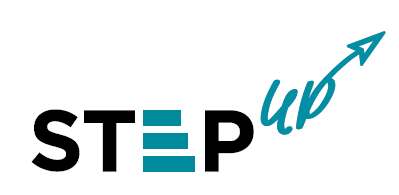 The team is one of the key factor for success of SE Hub.
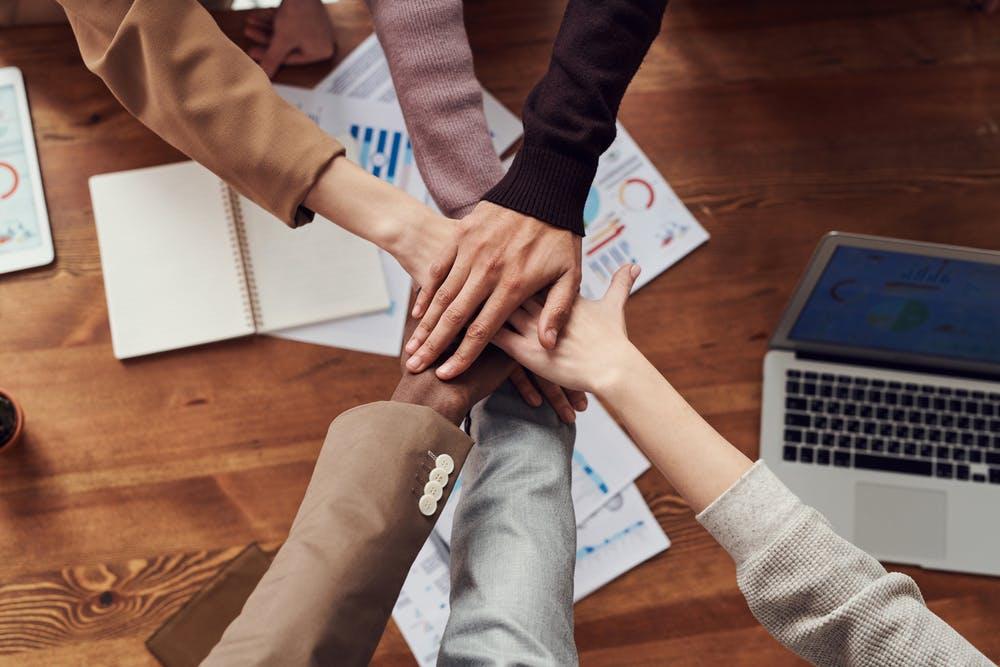 5 management principles

Transparency
Accountability
Creating a possitive environment
Clear Communication
Listening and asking questions
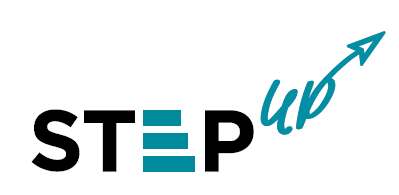 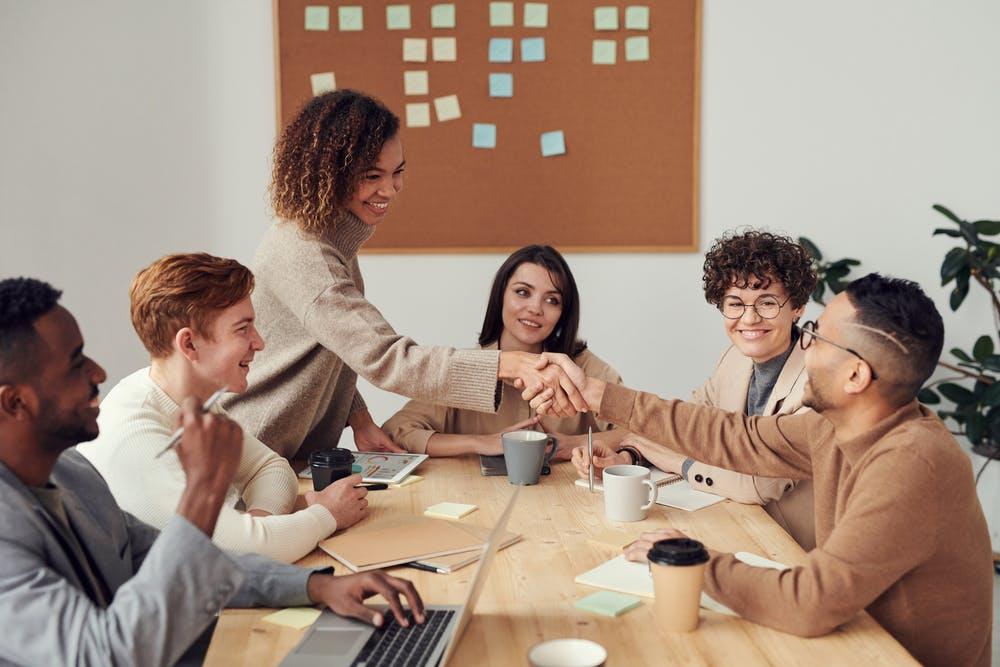 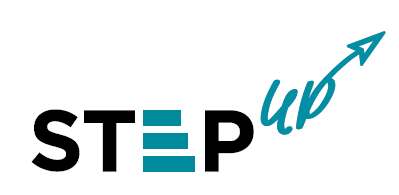 Erasmus+ Capacity Building in Higher Education
Strengthening innovative social
entrepreneurship practices for disruptive business settings in Thailand and Myanmar
Projectref.: 609711-EPP-1-2019-1-AT-EPPKA2-CBHE-JP 
Duration: 36 Months (15/01/2020-14/01/2023)
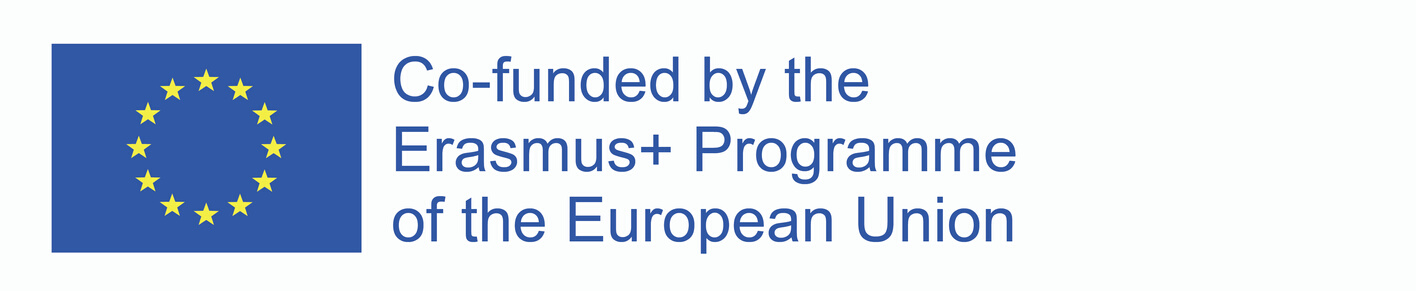